Звіт вихователя 
Корекційної групи «Калинка» 
     Добош Ганни Іванівни
 Чинадіївський дитбудинок
2020  рік
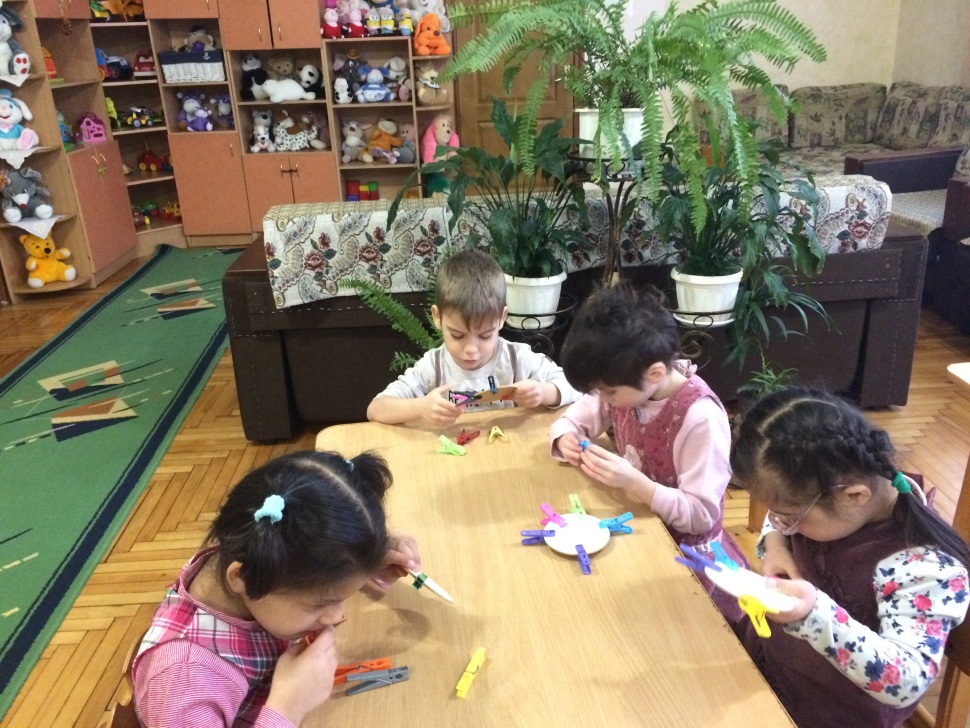 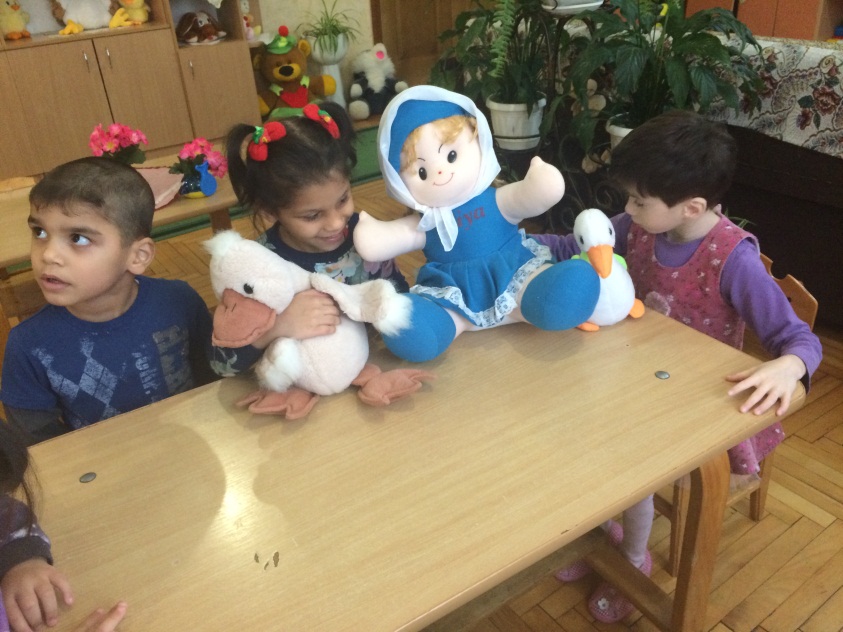 Діти повинні жити у світі краси, гри, казки, музики, малюнка, фантазії, творчості.
                 В. О. Сухомлинський
«Дитина потребує вашої любові найбільше саме тоді, коли вона менше всього її заслуговує.Ерма Бомбек
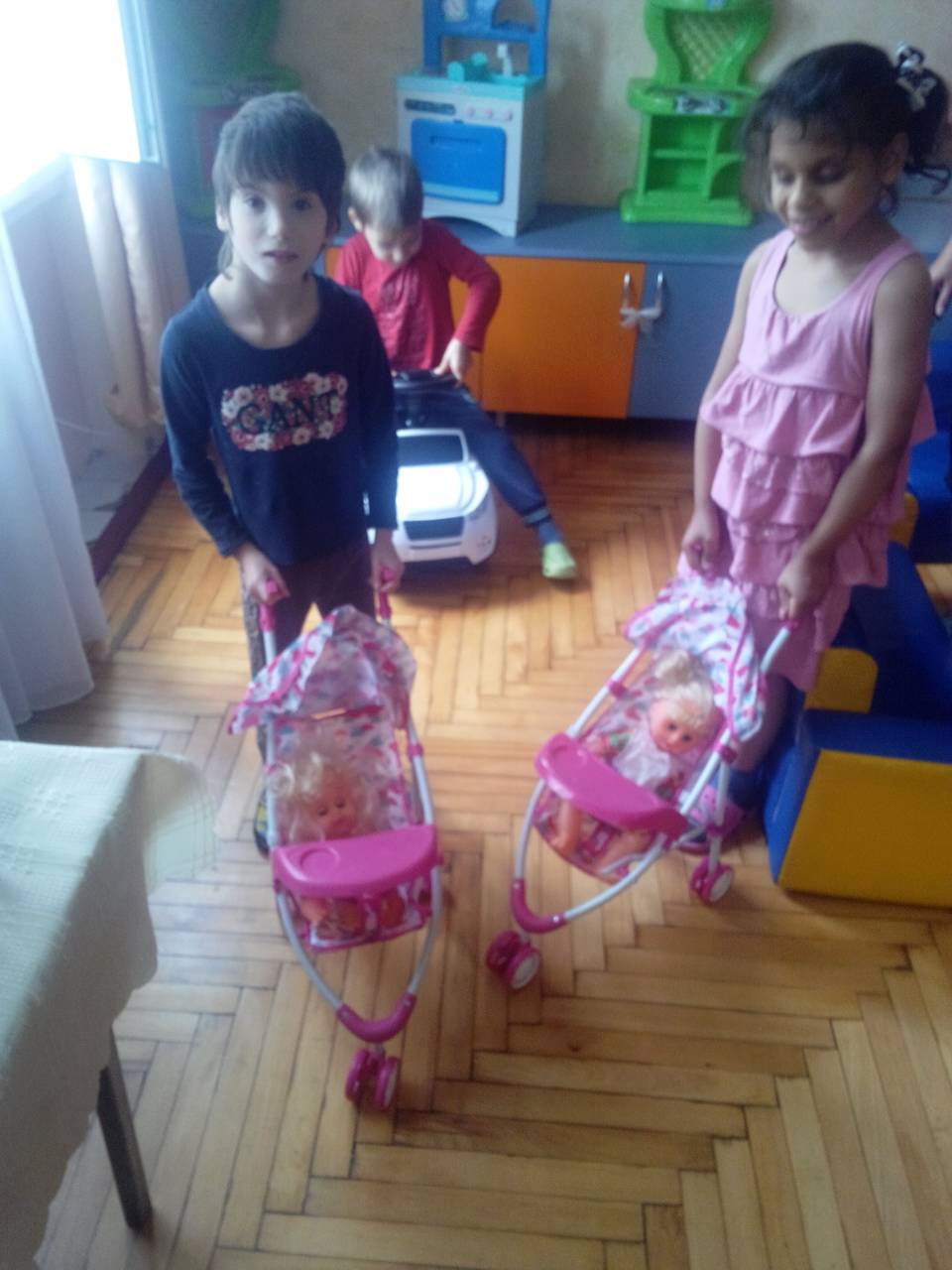 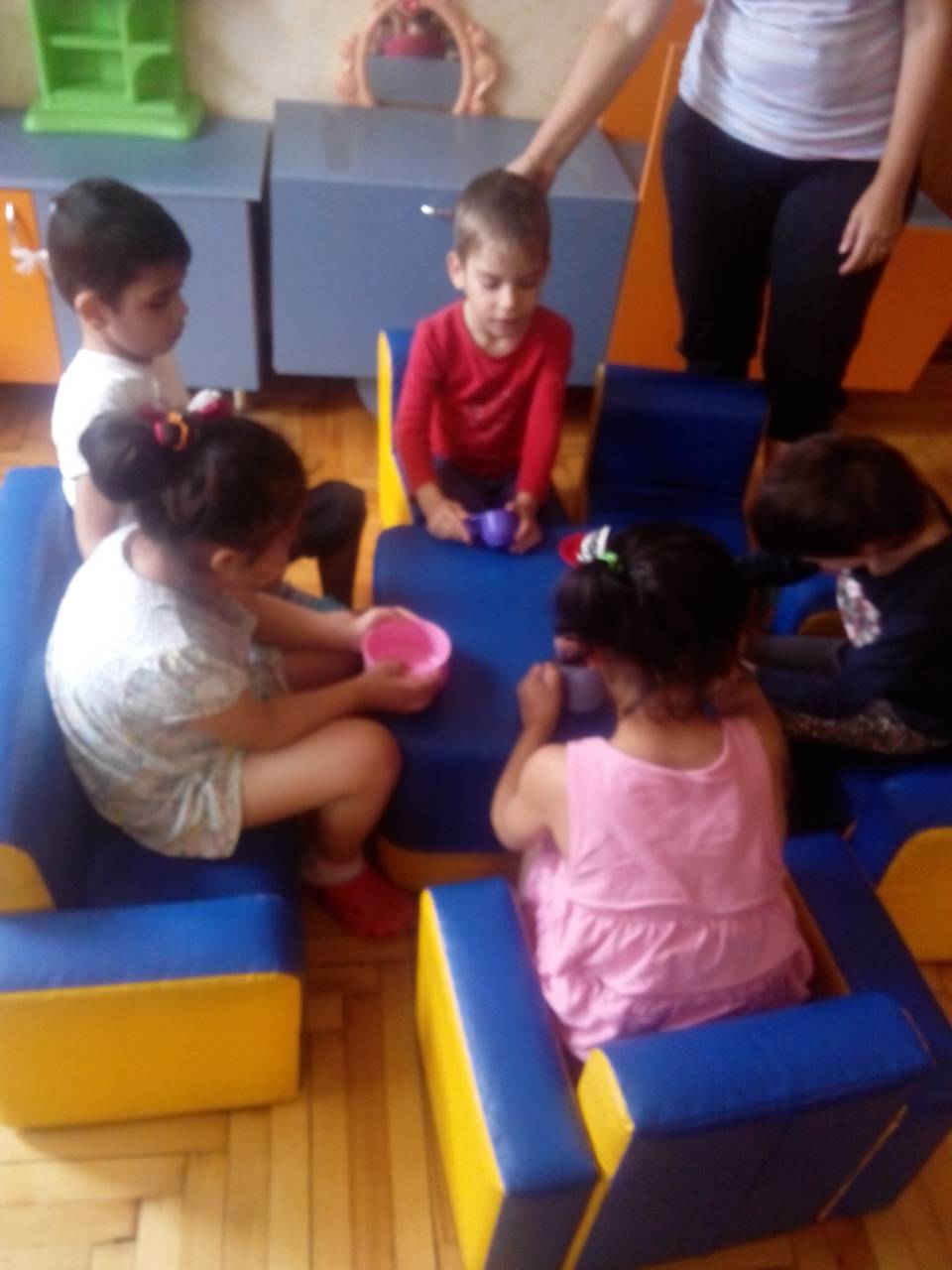 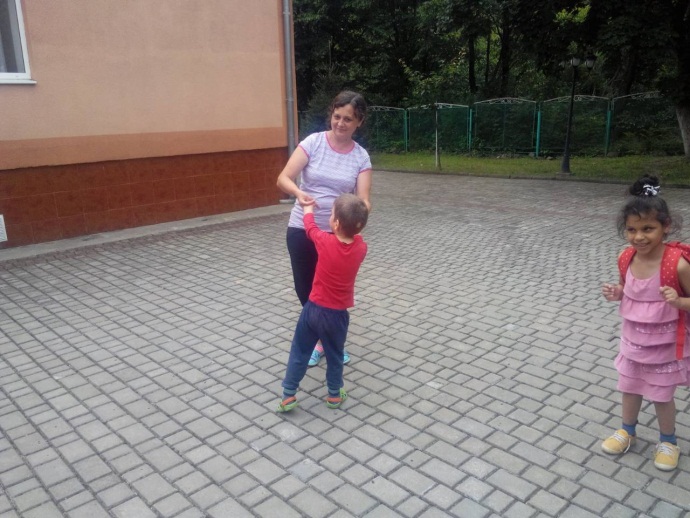 Співпраця вихователя і логопеда
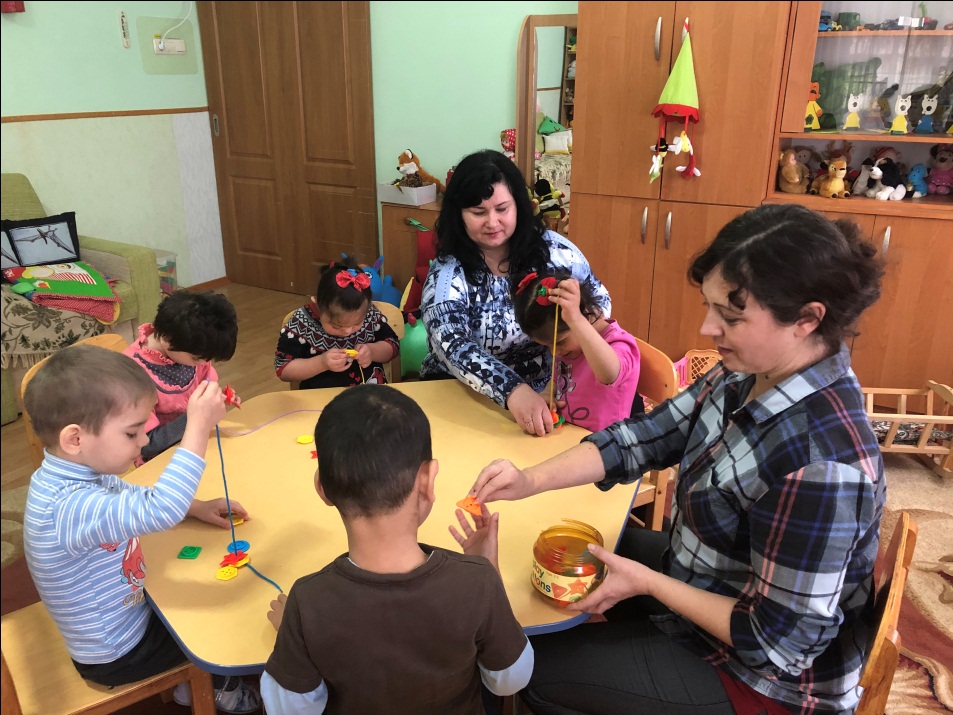 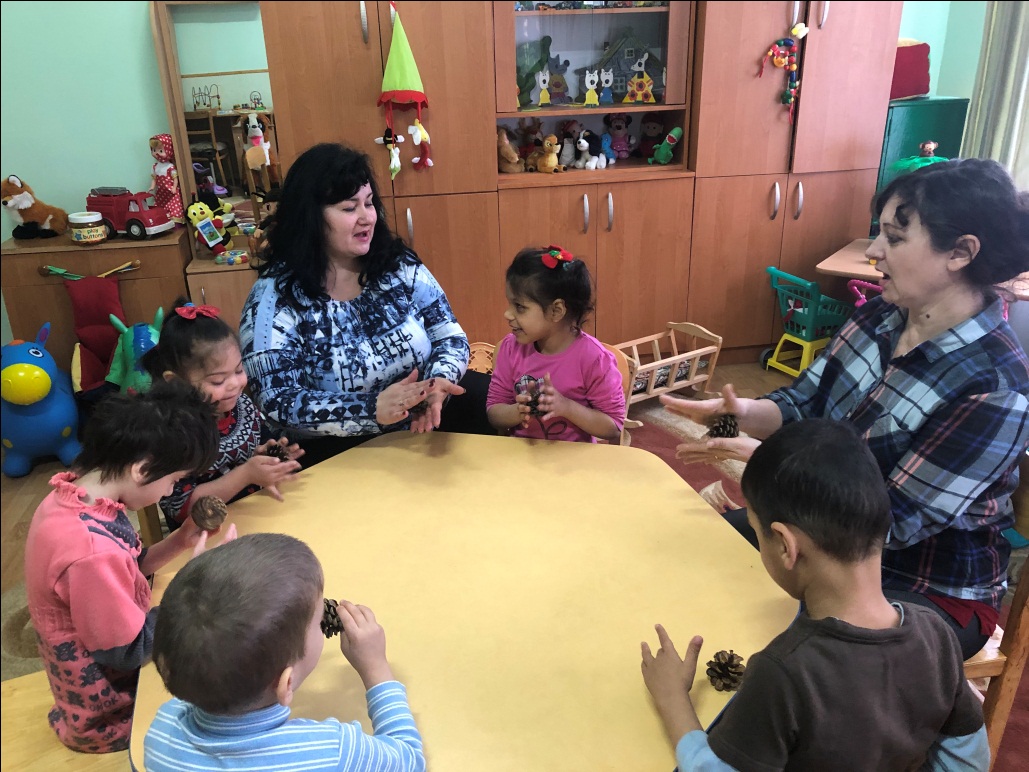 Дітям потрібні не повчання, а приклади.Жозеф Жубер
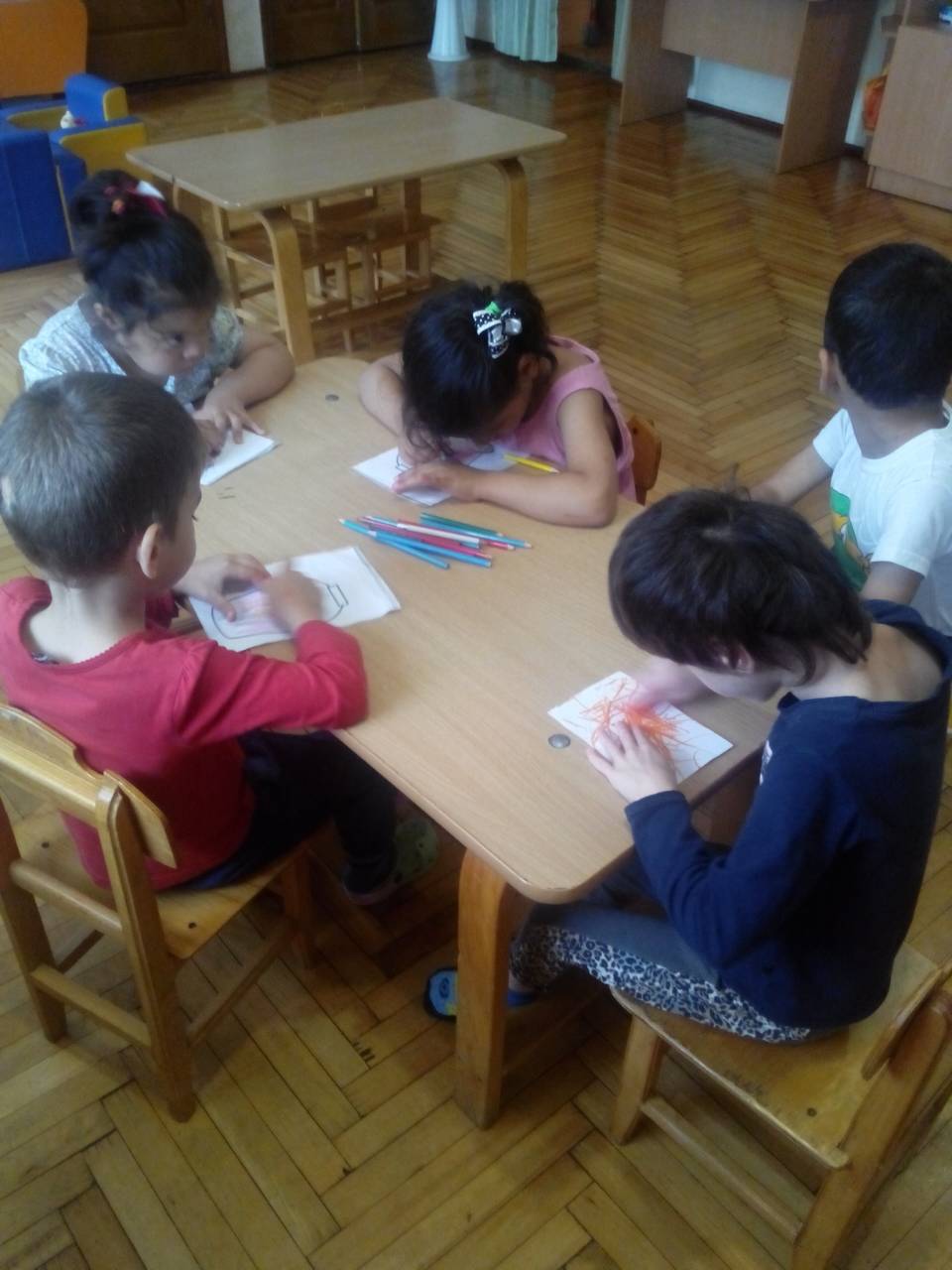 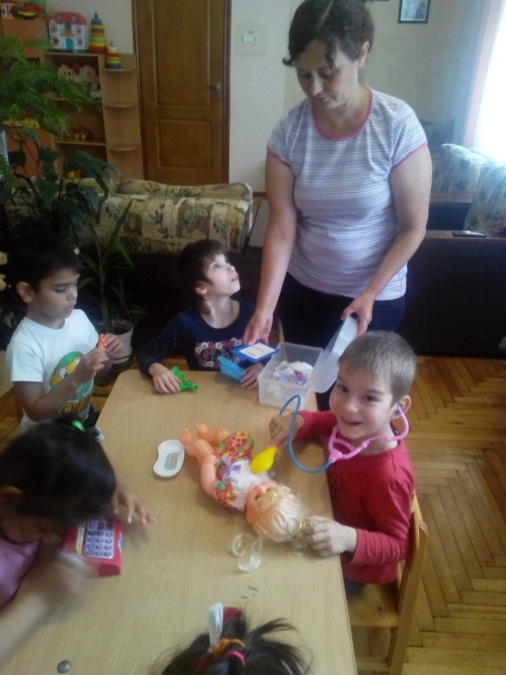 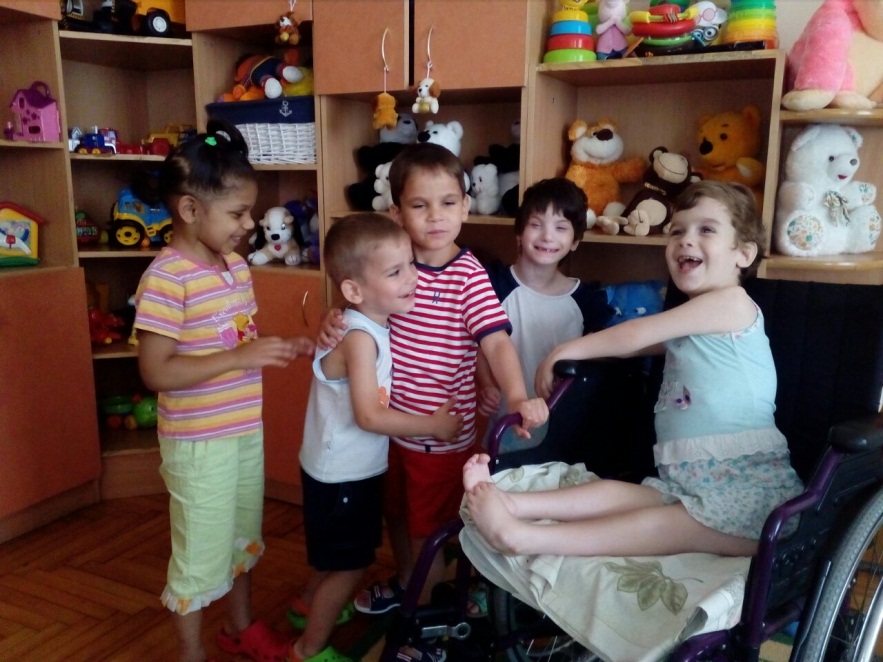 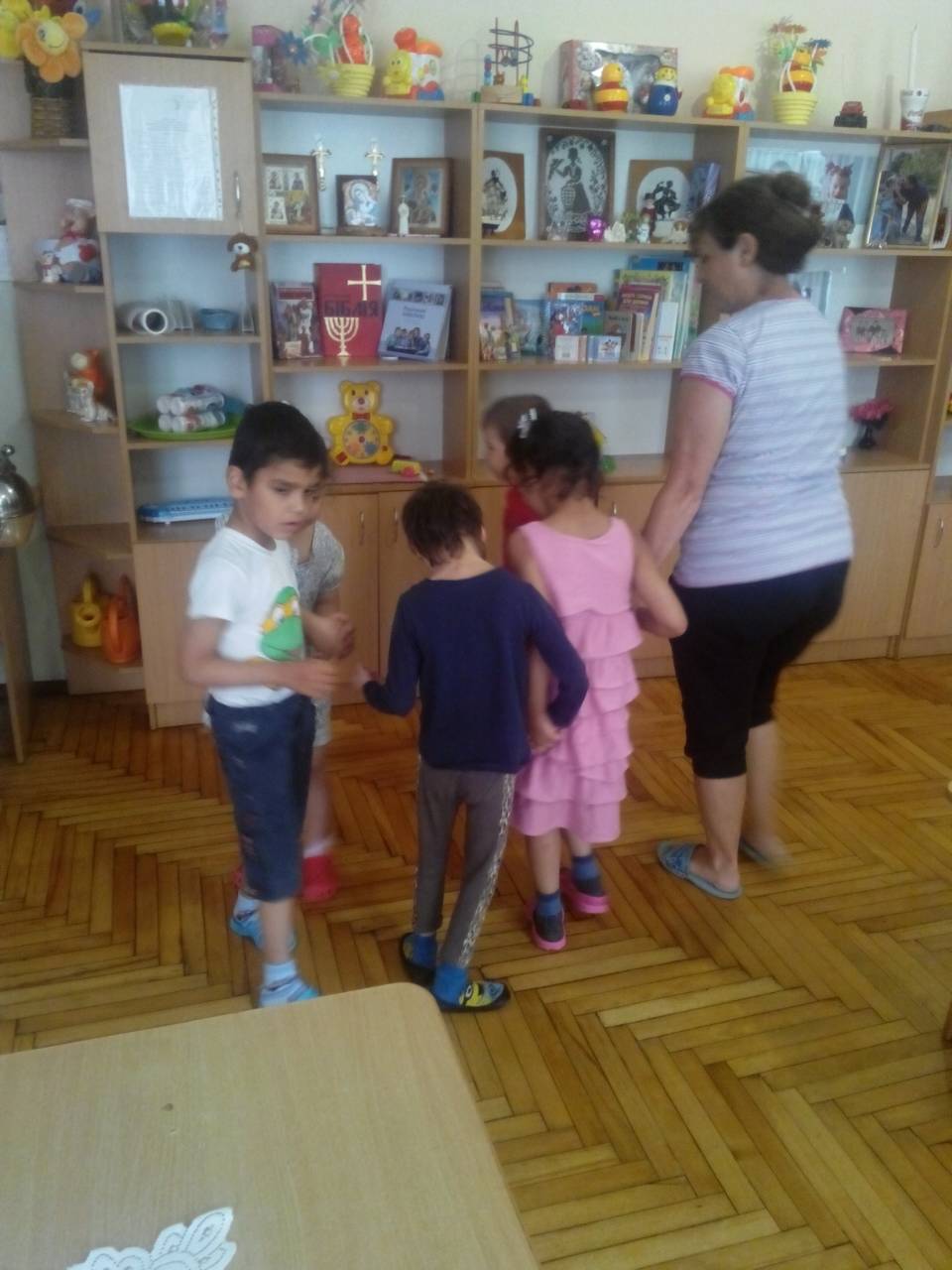 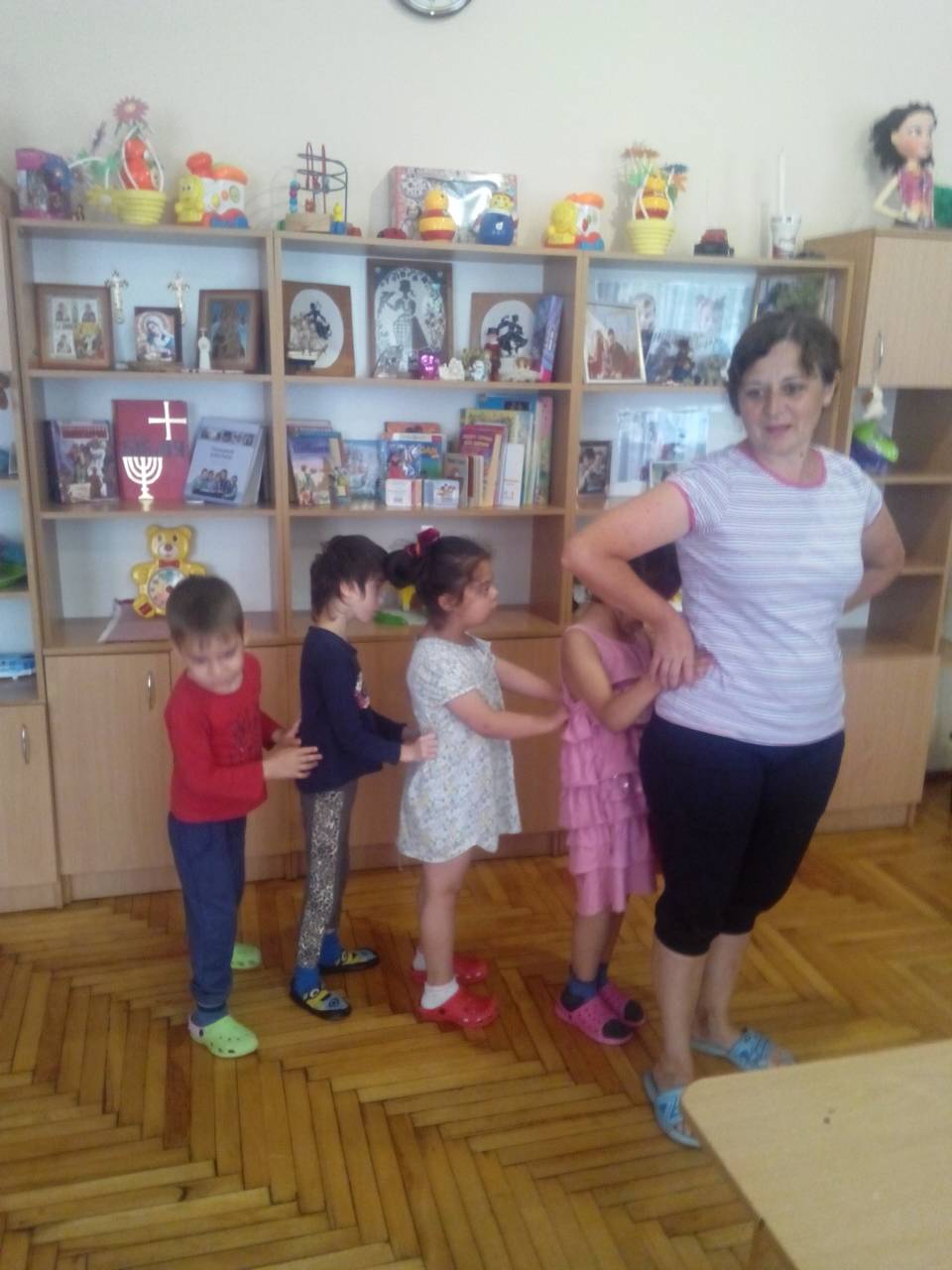 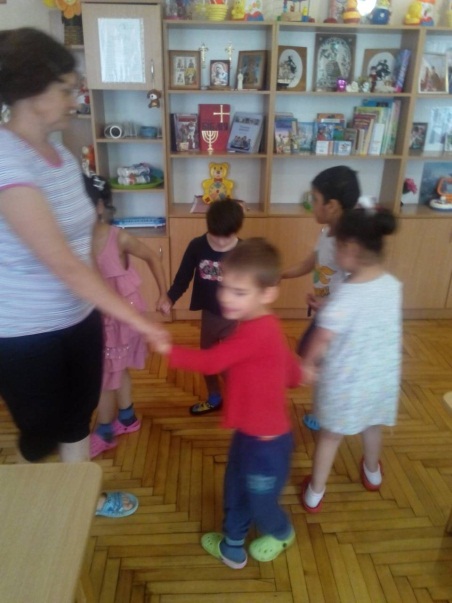 Любимо гратися
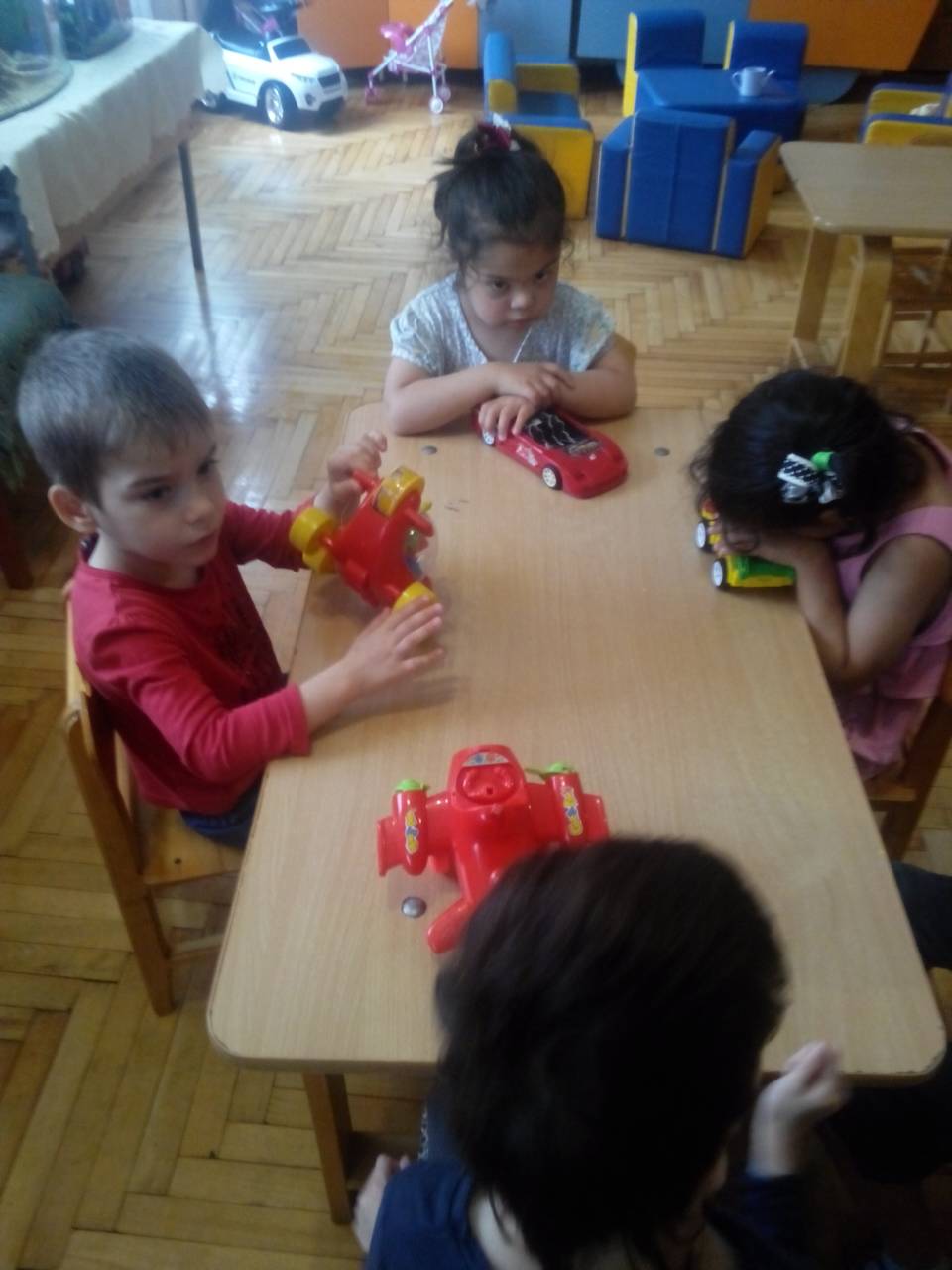 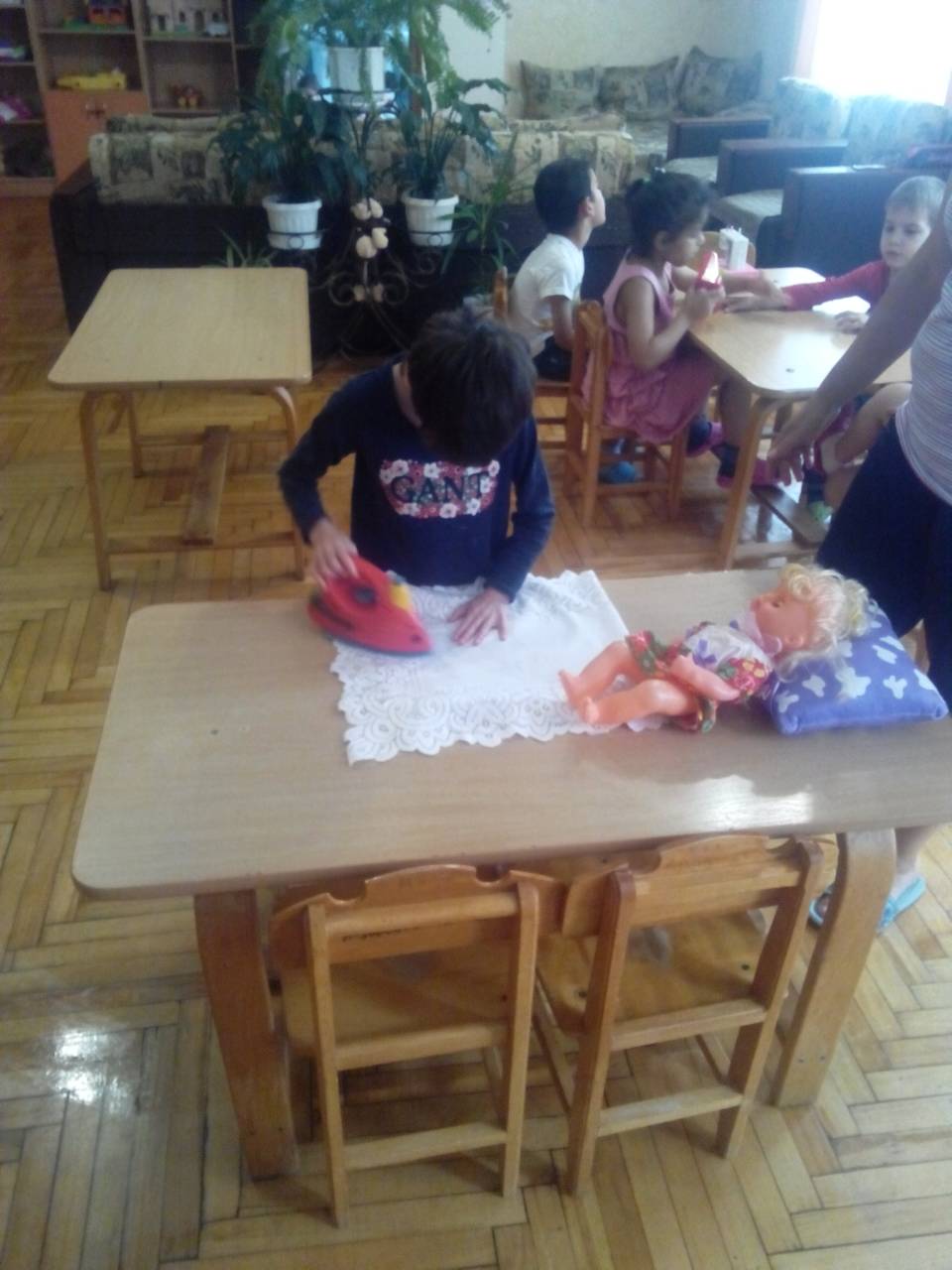 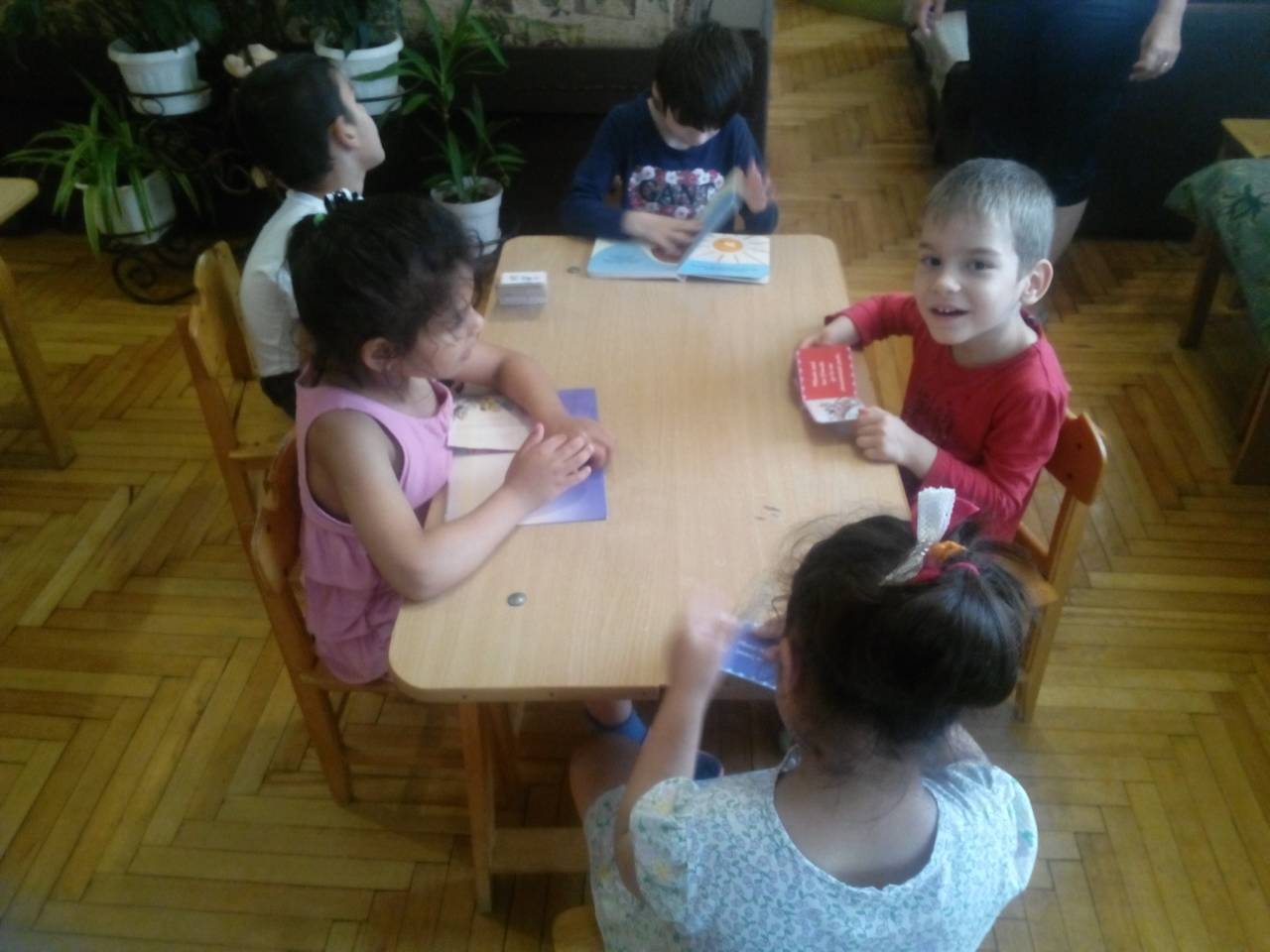 Вчимося граючись
Наші свята та відпочинок
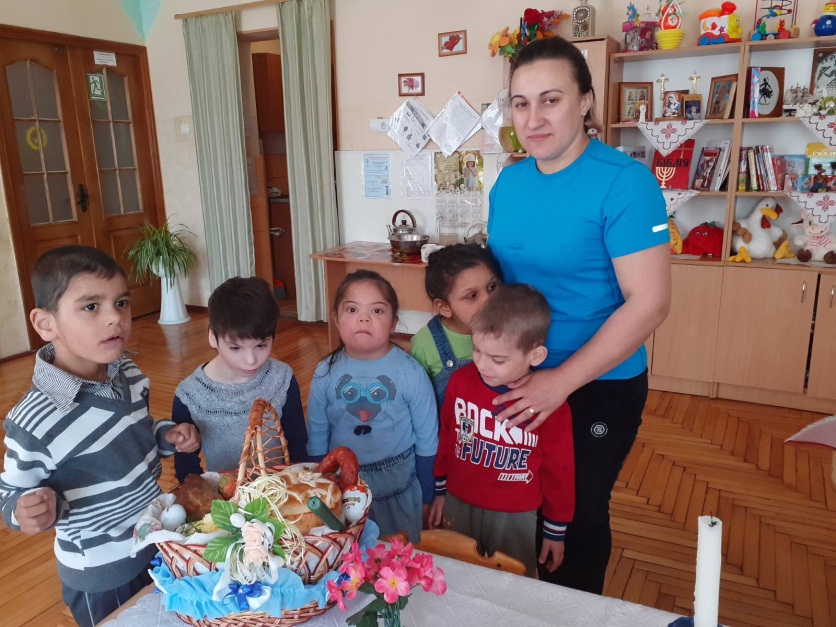 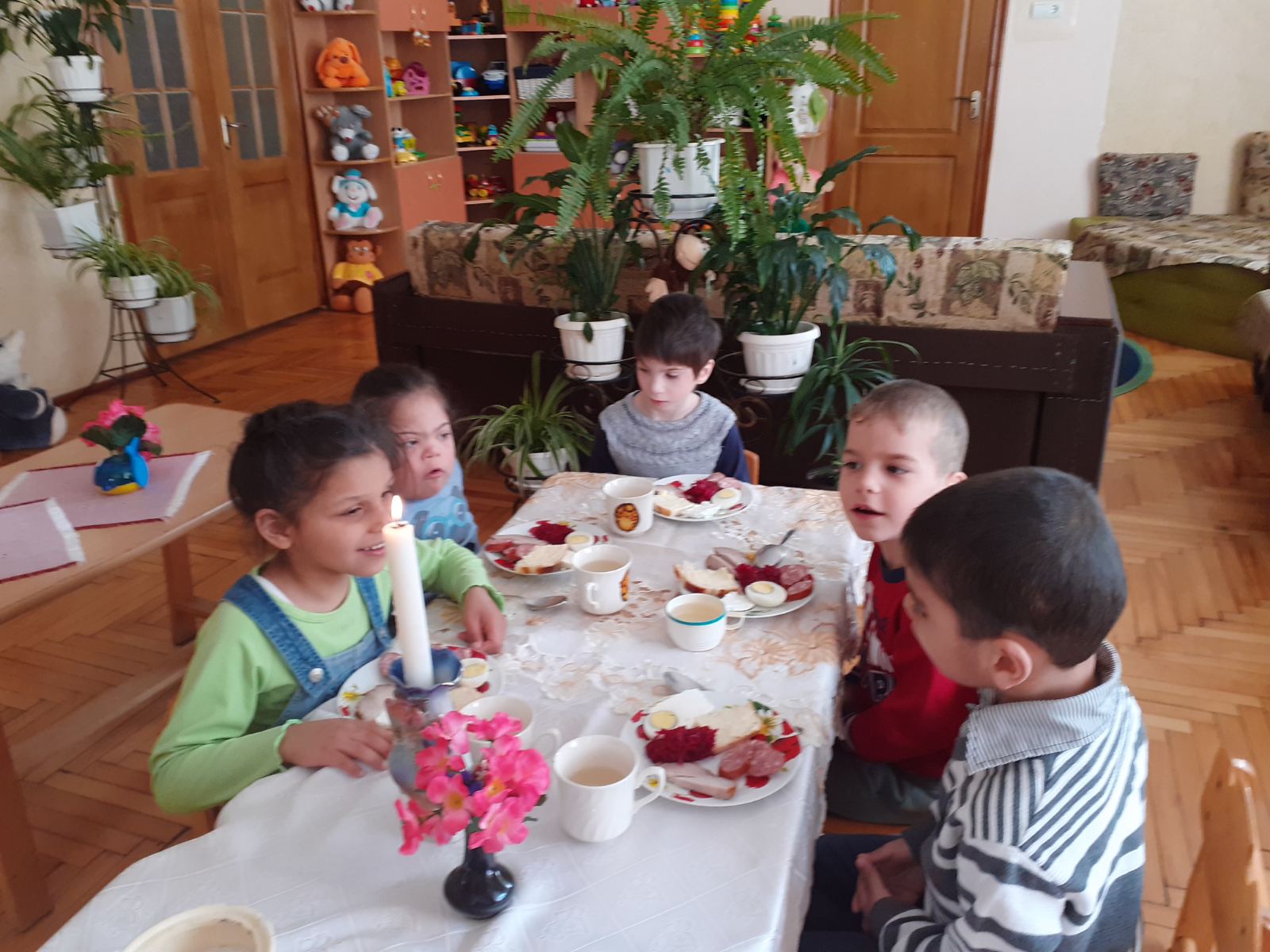 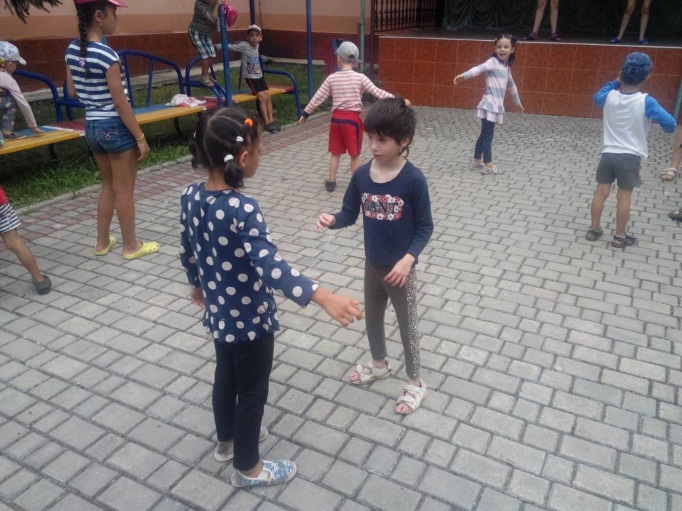 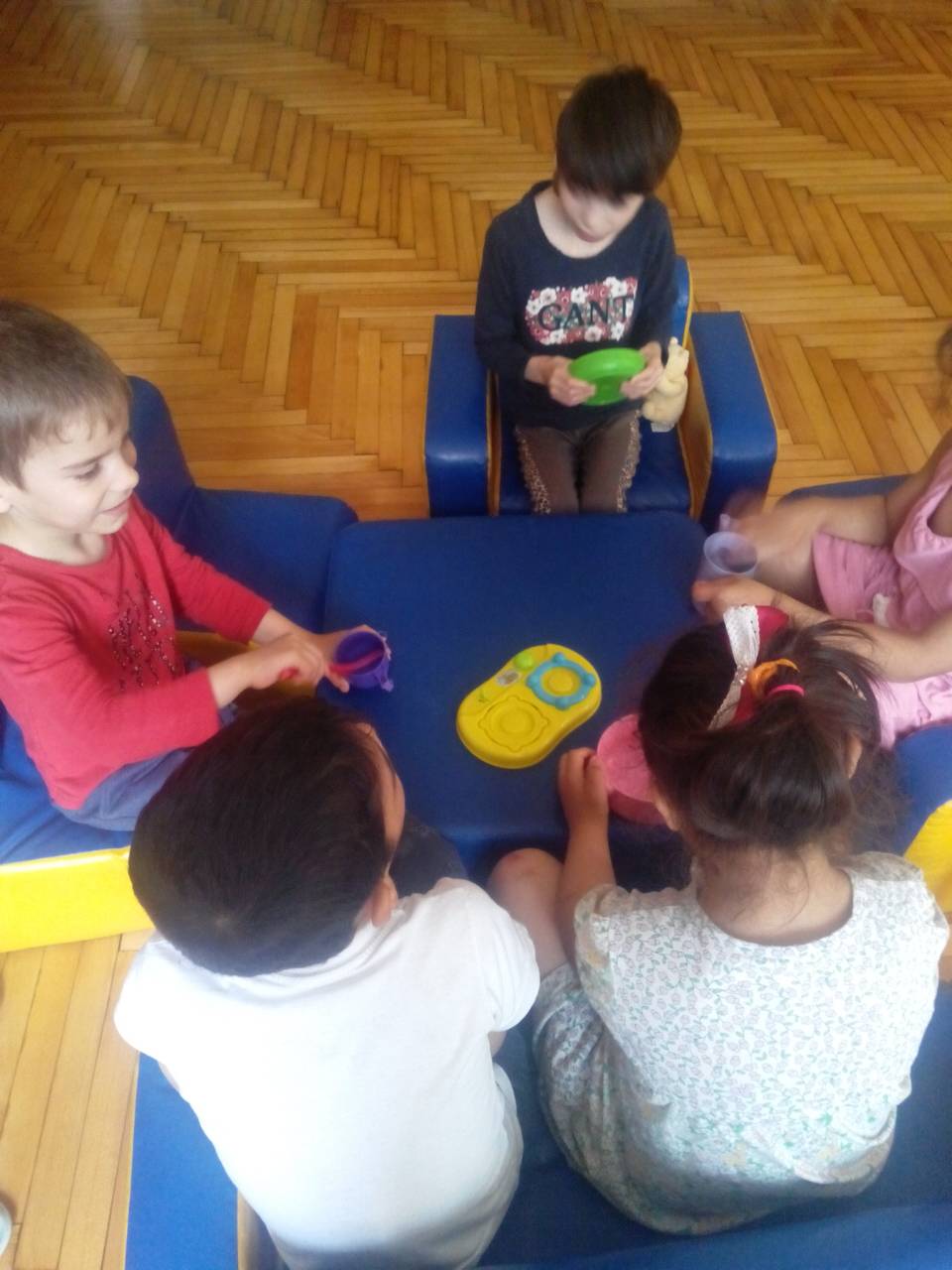 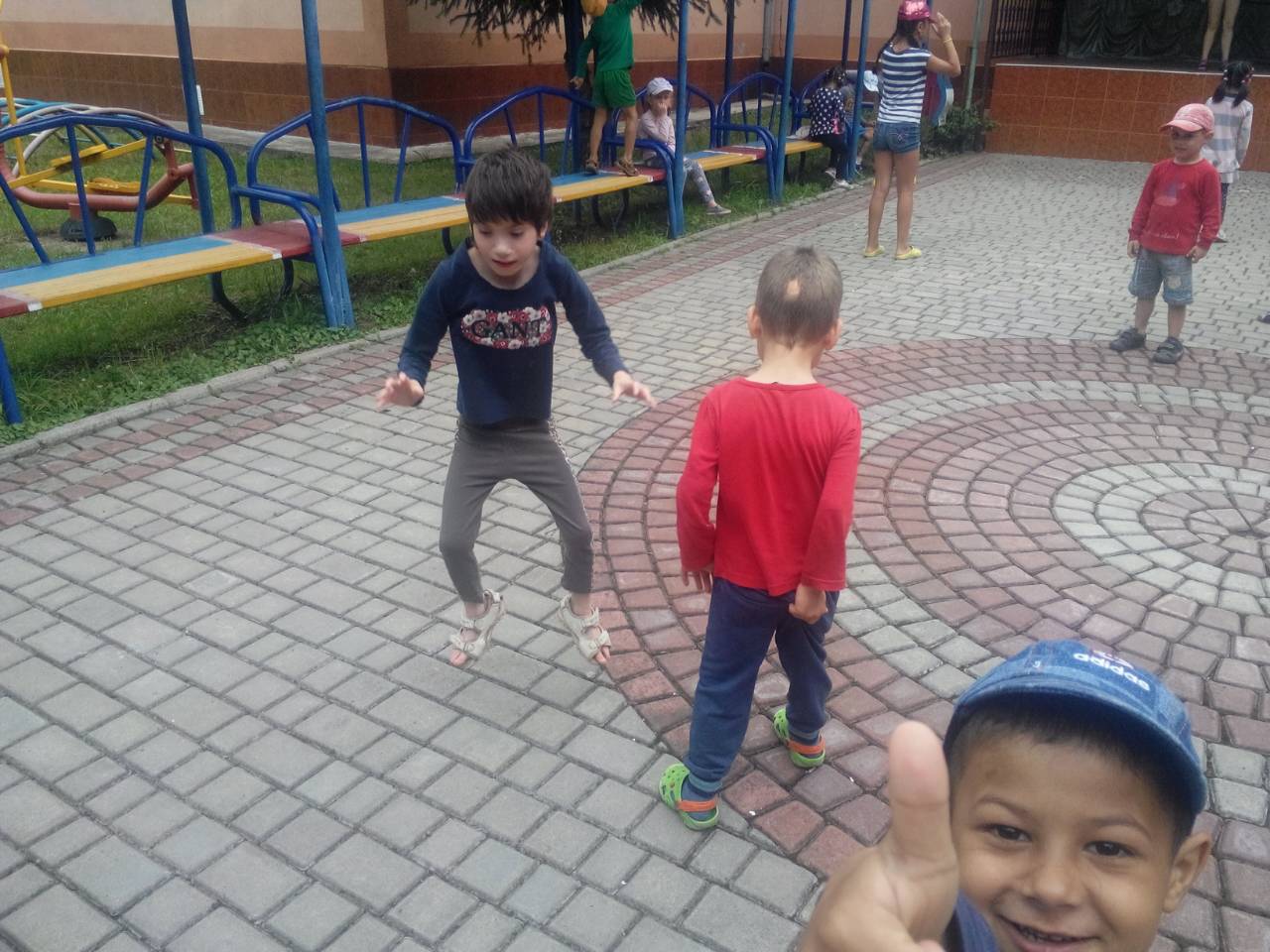 Гарно живеться в нашому домі
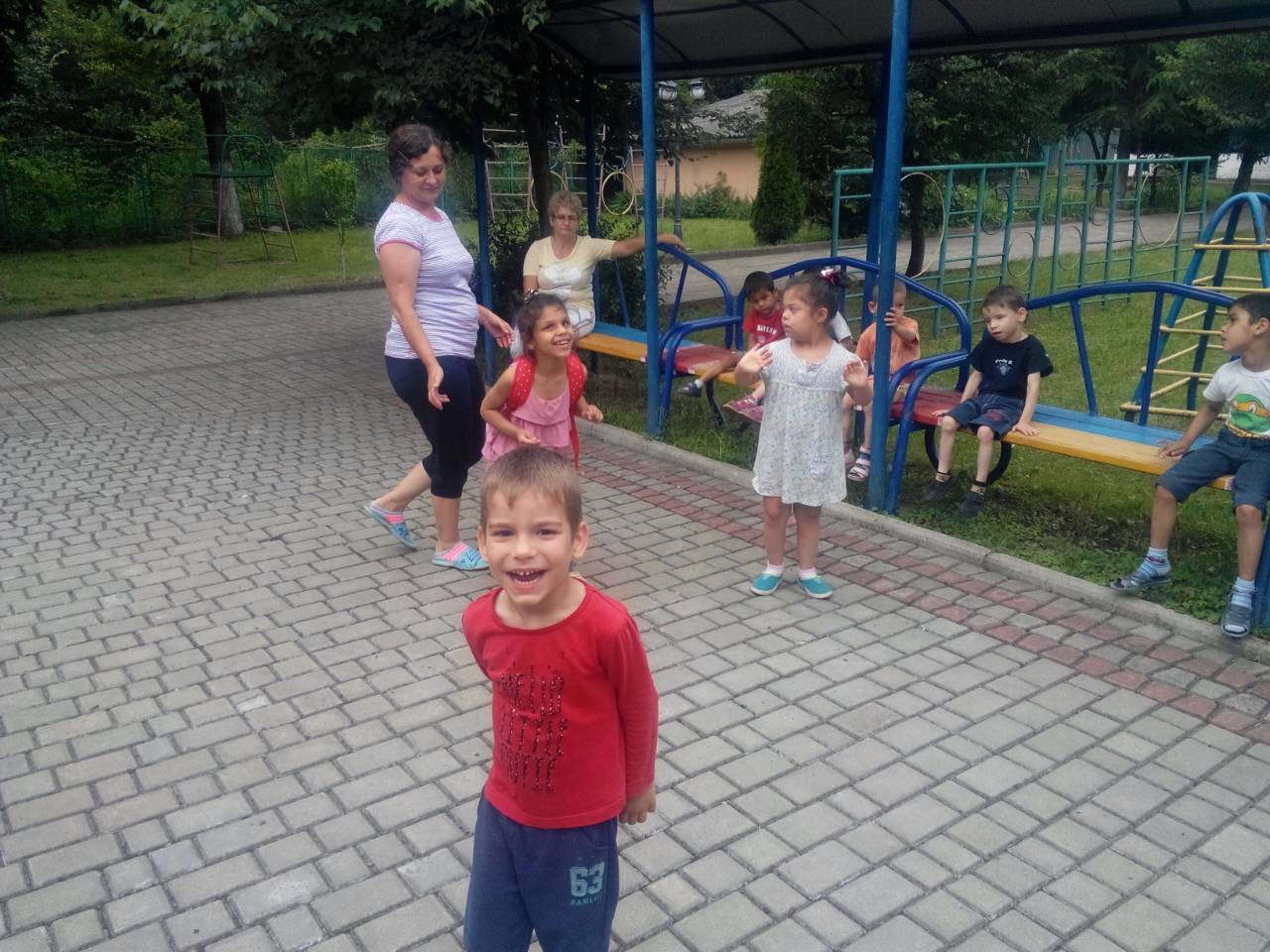 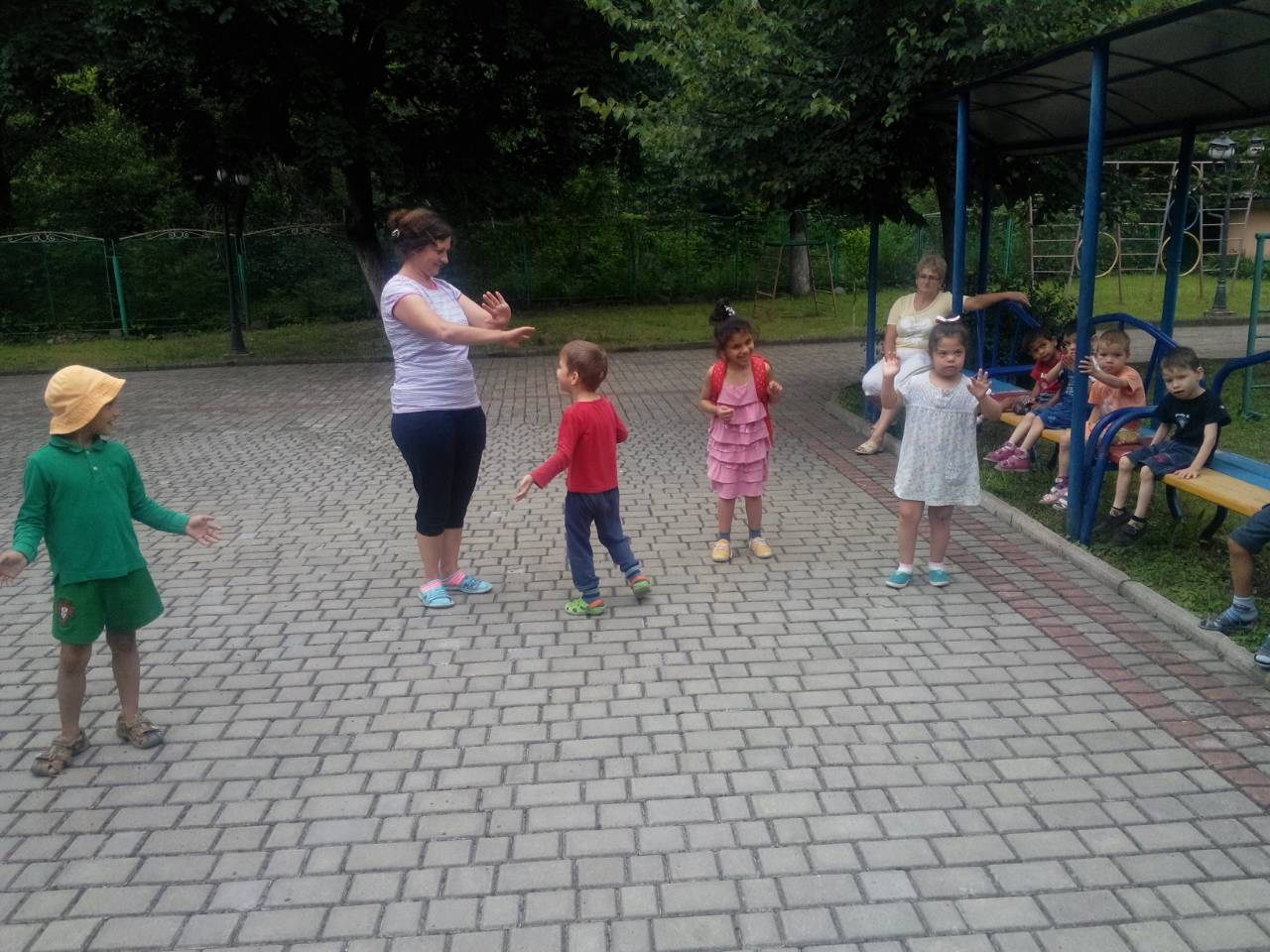 Виховання дітей цілком залежить від ставлення до них дорослих, а не від ставлення дорослих до проблем виховання.Гілберт Честертон
Дякую за увагу